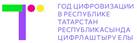 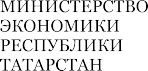 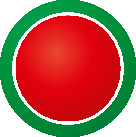 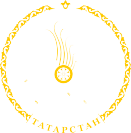 Развитие городских агломераций 
в Республике Татарстан




Заместитель министра экономики Республики Татарстан
 Ю.Р.Миннуллин

09.12.2022 10:00 часов


Совет муниципальных образований Республики Татарстан
Агломерации в России
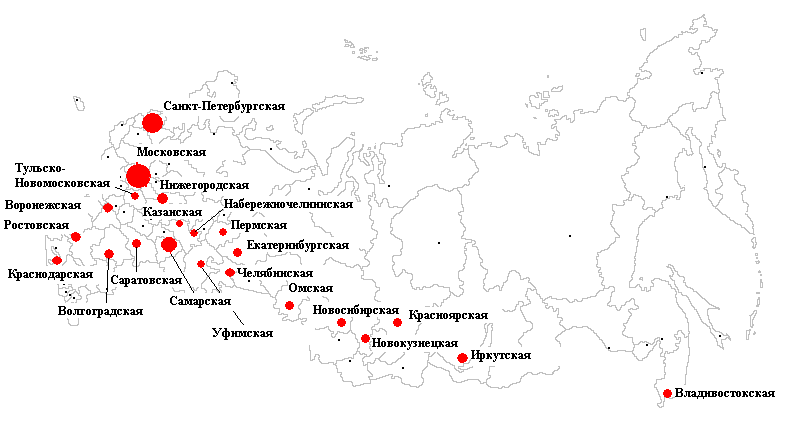 В России сформировалось:
около 40 крупных городских агломерацийс численностью населения более 73 млн человек
2
Агломерации в Республике Татарстан
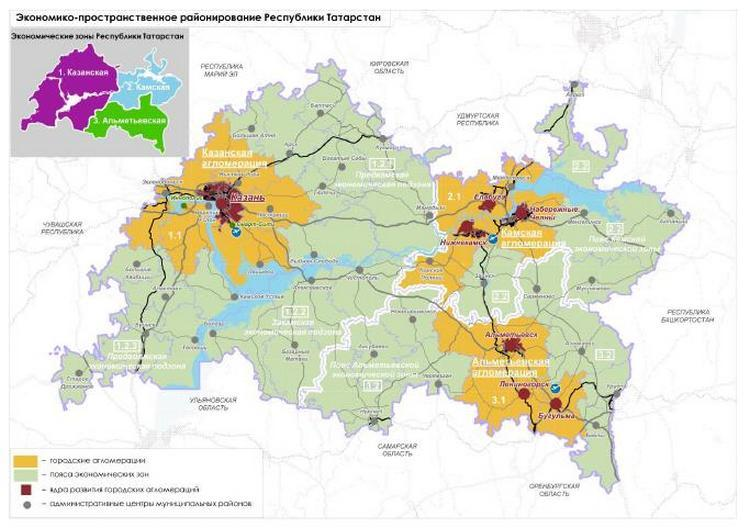 3
Группы муниципальных образований РТ
по территориально-пространственному положению относительно центров городских агломераций РТ
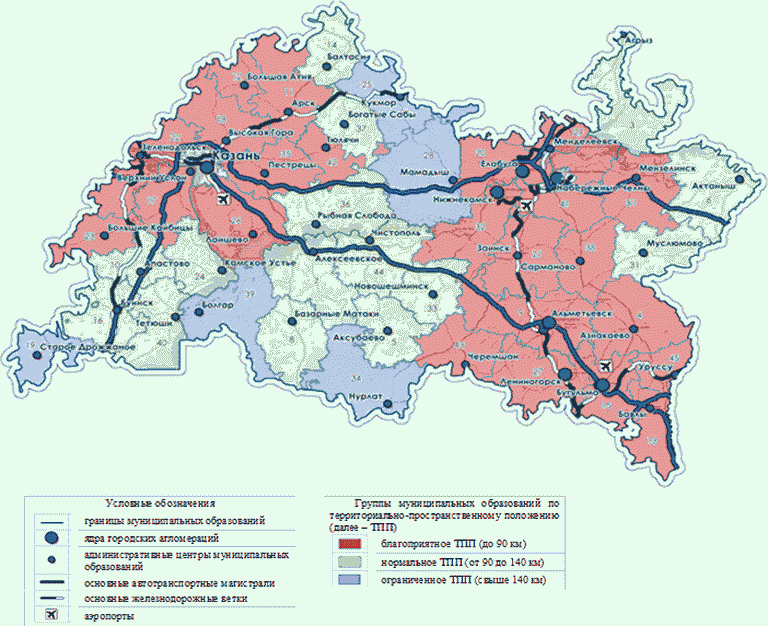 4
Преимущества  и риски агломерационного развития
Преимущества: 

опережающий рост производительности труда

сбалансированный рынок труда

повышение деловой активности

концентрация интеллектуального капитала

высокое качество жизни
Риски:

снижение транспортной доступности

неравномерная плотность расселения населения
5
Ключевые проблемы развития агломераций
Недостаточно эффективное использование трудовых ресурсов, дефицит мест приложения труда в прилегающих муниципалитетах 



Недостаточное развитие социальной инфраструктуры в прилегающих районах агломерации 



Увеличивающаяся нагрузка на транспортную, инженерную и социальную инфраструктуру
6
ГБУ «Институт пространственного планирования 
Республики Татарстан
График разработки комплексной схемы развития и размещения производительных сил РТ, а также мастер-планов развития Казанской, Камской и Альметьевской агломераций
7
Спасибо за внимание!
Игътибарыгыз өчен рәхмәт
8